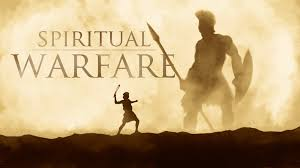 We are at war
Ephesians 6:10-18
Ephesians 6:10-13
10 Finally, my brethren, be strong in the Lord and in the power of His might. 11 Put on the whole armor of God, that you may be able to stand against the wiles of the devil. 12 For we do not wrestle against flesh and blood, but against principalities, against powers, against the rulers of the darkness of this age, against spiritual hosts of wickedness in the heavenly places. 13 Therefore take up the whole armor of God, that you may be able to withstand in the evil day, and having done all, to stand.
Ephesians 6:14-18
14 Stand therefore, having girded your waist with truth, having put on the breastplate of righteousness, 15 and having shod your feet with the preparation of the gospel of peace; 16 above all, taking the shield of faith with which you will be able to quench all the fiery darts of the wicked one. 17 And take the helmet of salvation, and the sword of the Spirit, which is the word of God; 18 praying always with all prayer and supplication in the Spirit, being watchful to this end with all perseverance and supplication for all the saints.
Examine the text
Ephesians 6:10-12 
Be strong
There is an enemy
We must be alert and aware
Examine the text
Ephesians 6:13-16  
Be dressed and ready
Armor that protects
Weapons to fight the enemy
Two errors we make
Over emphasis on every sin, conflict or problem
Under emphasis on the dangers we face:
World – morals, homosexuality, same-sex marriage
Spiritual – Islam, denominations, cults, ignorance
Internal – temptations to sin, accept error, give in to world
Jesus our example
How did Jesus handle Satan’s attacks?
Matthew 4:1-11 – “It is written” 
For us – Psalm 119:11 Your word I have hidden in my heart, That I might not sin against You!
Not an option
This is an order – a command
We must stand firm
We must do all to stand
Resist the devil – James 4:7 Therefore submit to God. Resist the devil and he will flee from you.
conclusion
Psalm 62:2 He only is my rock and my salvation; He is my defense; I shall not be greatly moved. 
We must not be shaken.
Remember: God is our defense.